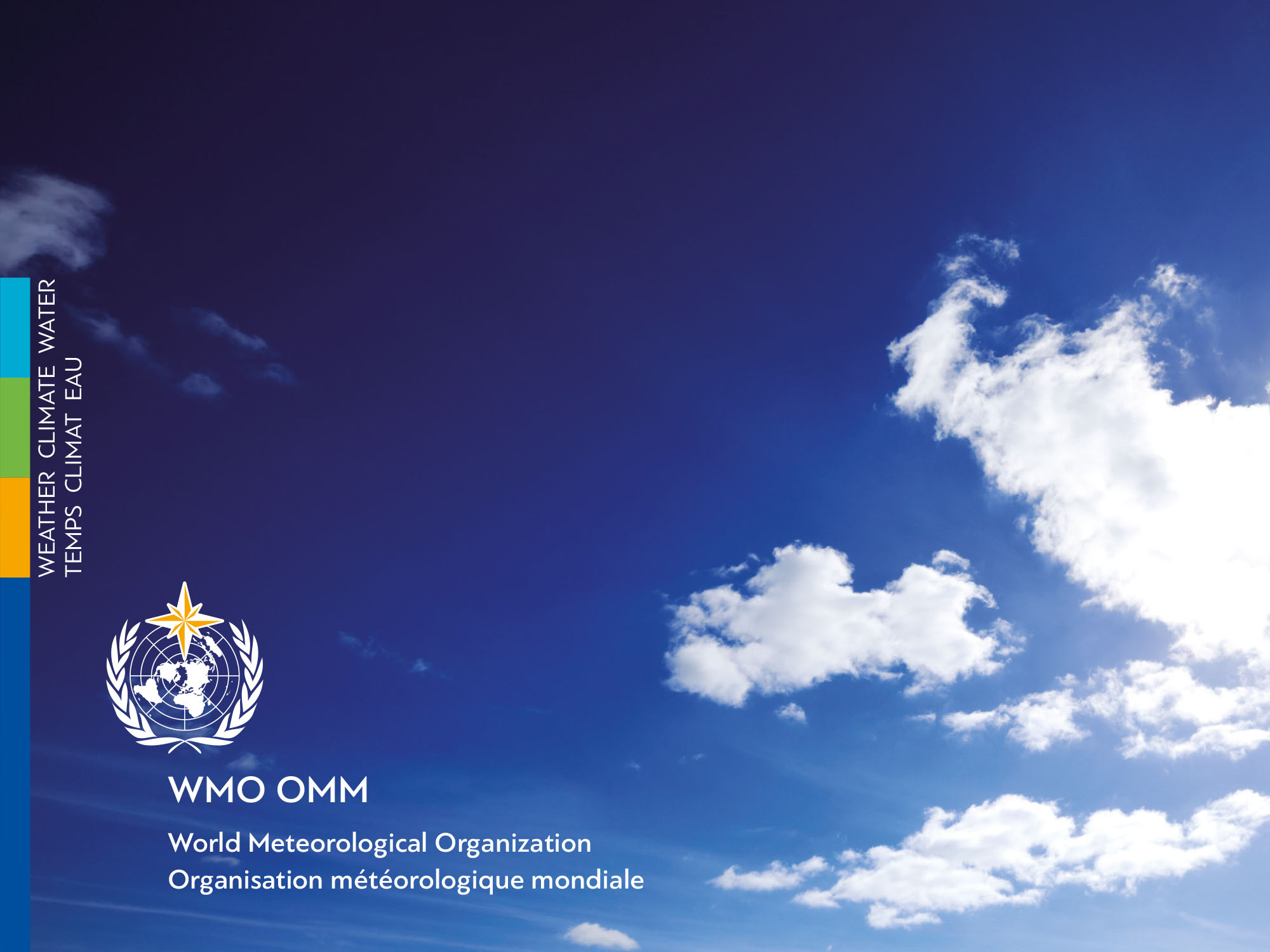 Functional description of OSCAR/Surface
… Supporting adequate use of observations & rational network evolution
  
Jörg Klausen, MeteoSwiss
Timo Pröscholdt, WMO
Learning objectives
OSCAR contains information about observing stations
OSCAR is a web-based tool 
OSCAR and its relation to the WIGOS metadata standard 
Why is OSCAR useful?
How to get further information & help
Outline
Introduction
WIGOS Metadata Standard vs OSCAR/Surface
Basic functionality
View information
Add/edit information
Summary
Introduction
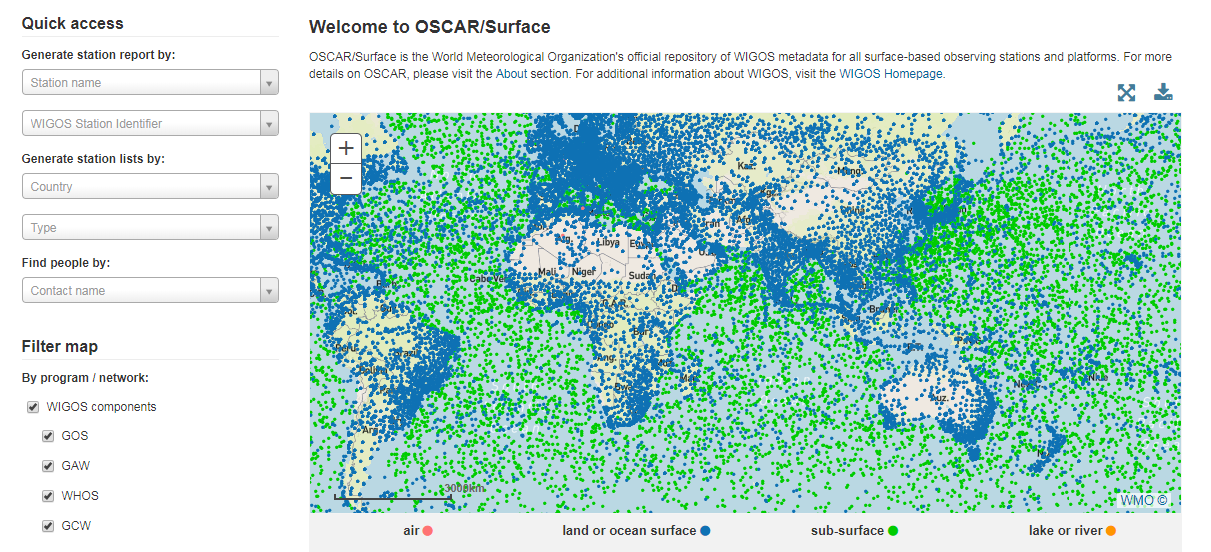 http://oscar.wmo.int/surface
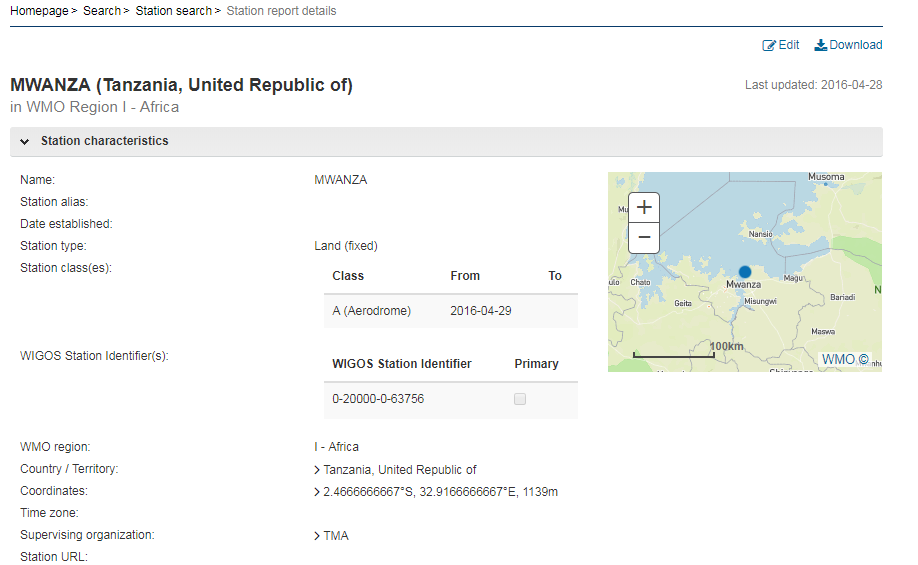 WMDS vs OSCAR/Surface
StationSet
Station/Platform (fixed, mobile)
Observation
Contact
Deployment
Procedures
Instrument
Contact
Contact
 Defines categories and elements
 «flat»
Reference implementation of WMDS
Hierarchical structure
Scope of OSCAR/Surface
Land, ocean, lower and upper atmosphere
Fixed, mobile observing facilities
In situ, remote-sensing instruments
Physical, chemical, biological, hydrological observations
Observations serving weather, climate, warnings, …
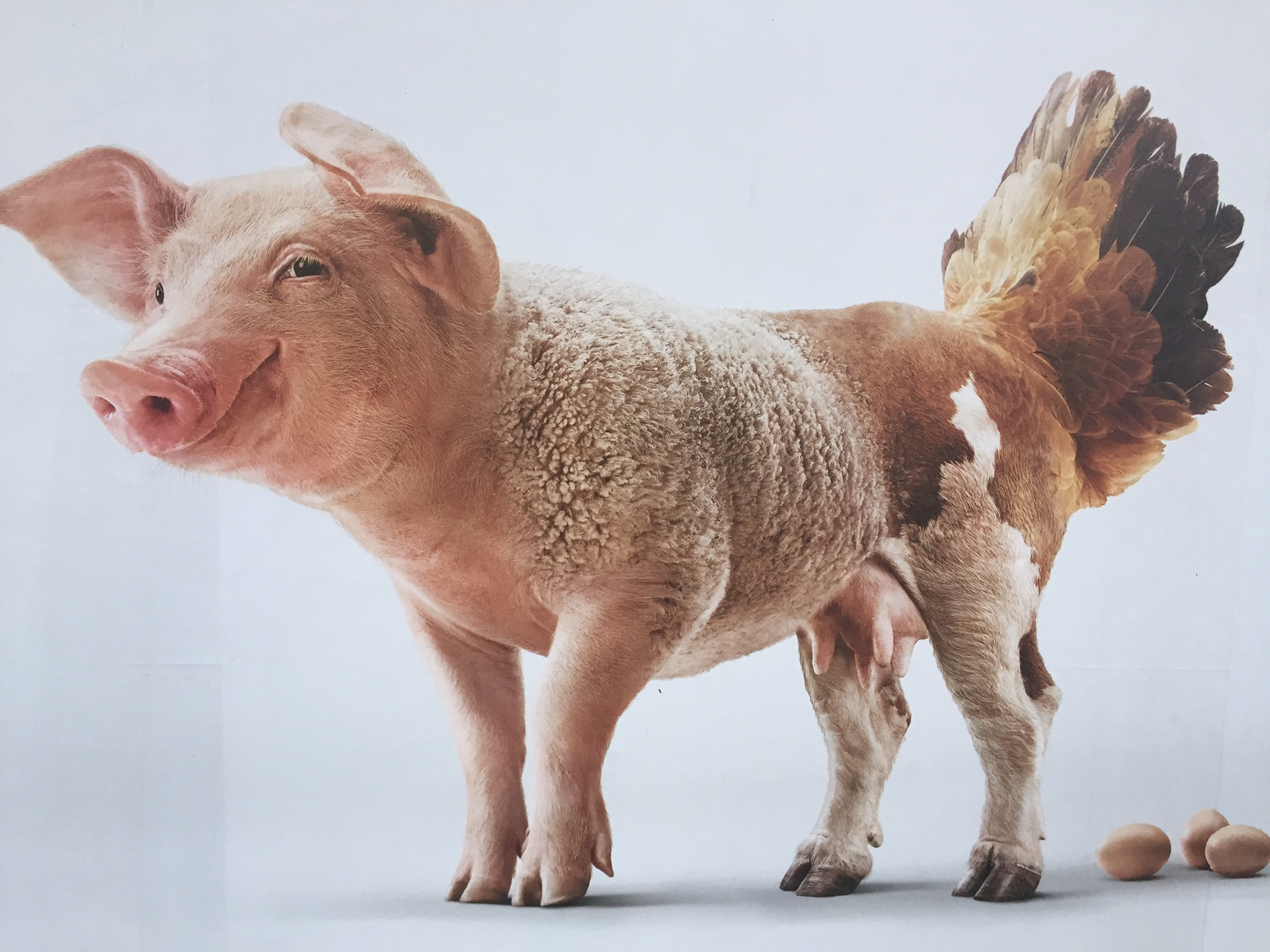 OSCAR/Surface metadata sources
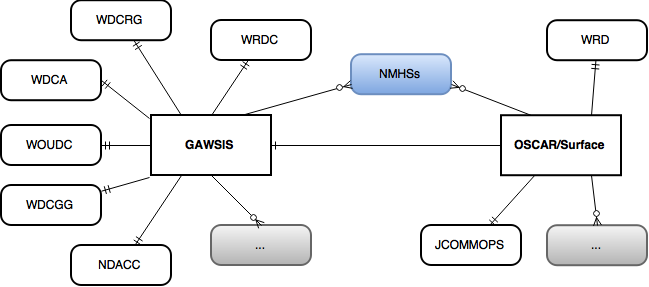 VIEW Information
OSCAR quick access & reports
Quick access
&
Map filter
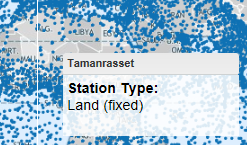 + click

          =
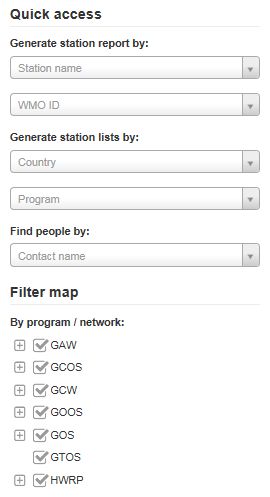 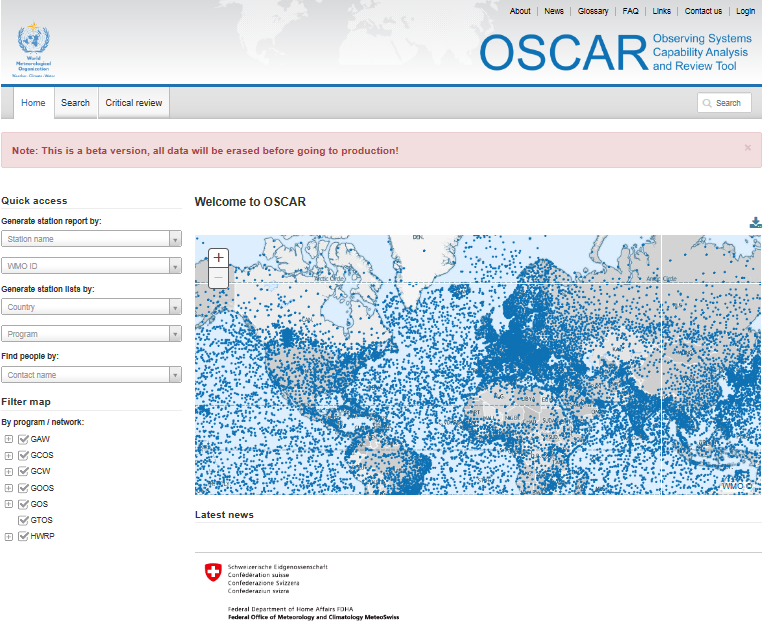 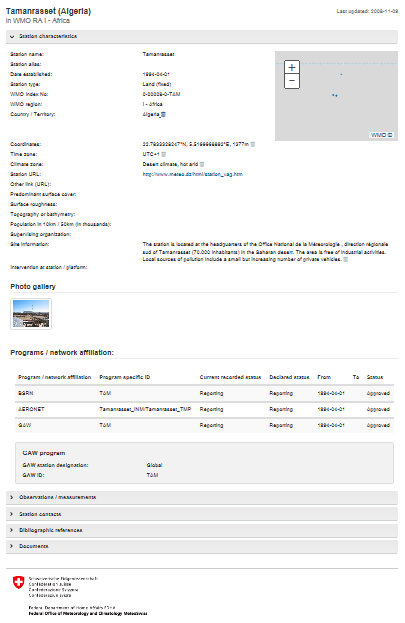 Detailed station report
OSCAR/Surface Station Report (I)
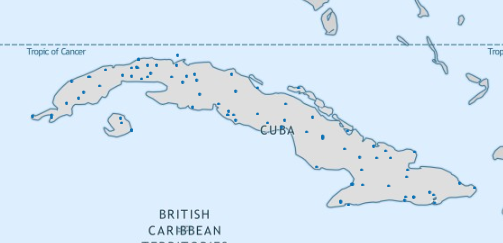 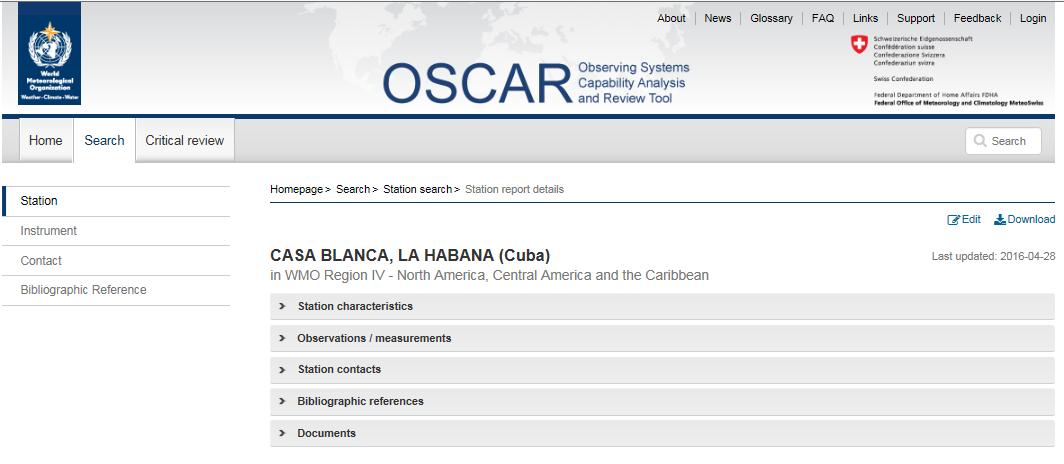 OSCAR/Surface Station Report (II)
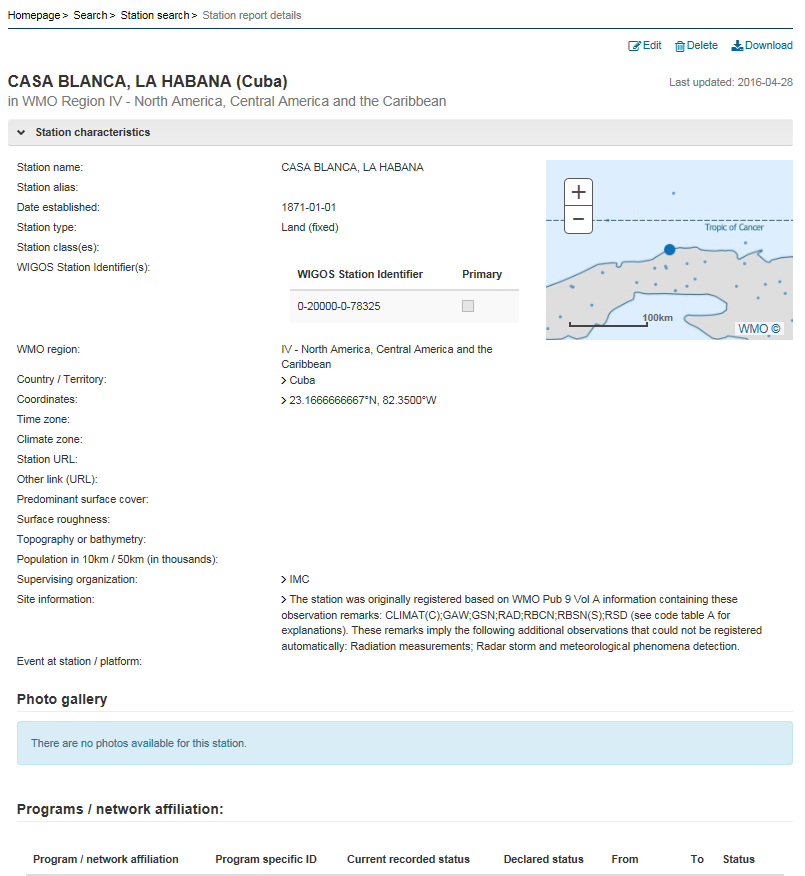 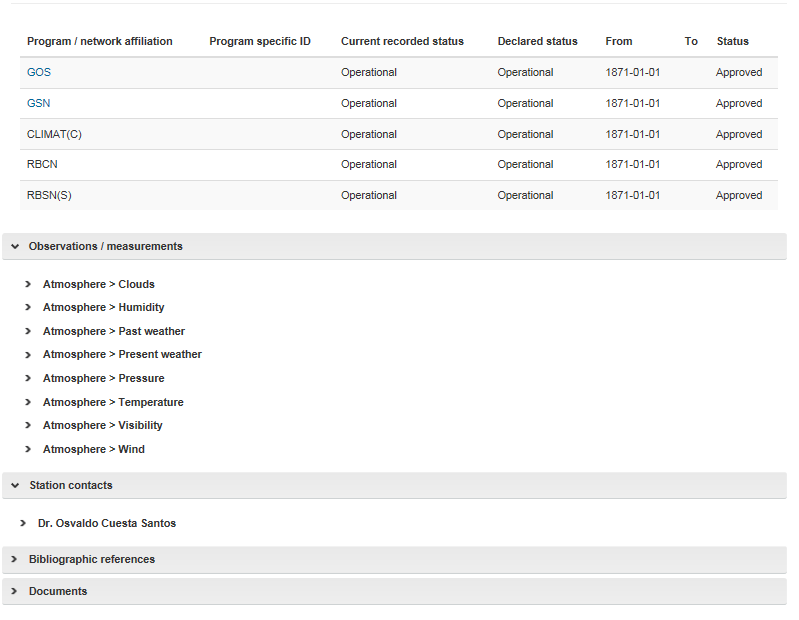 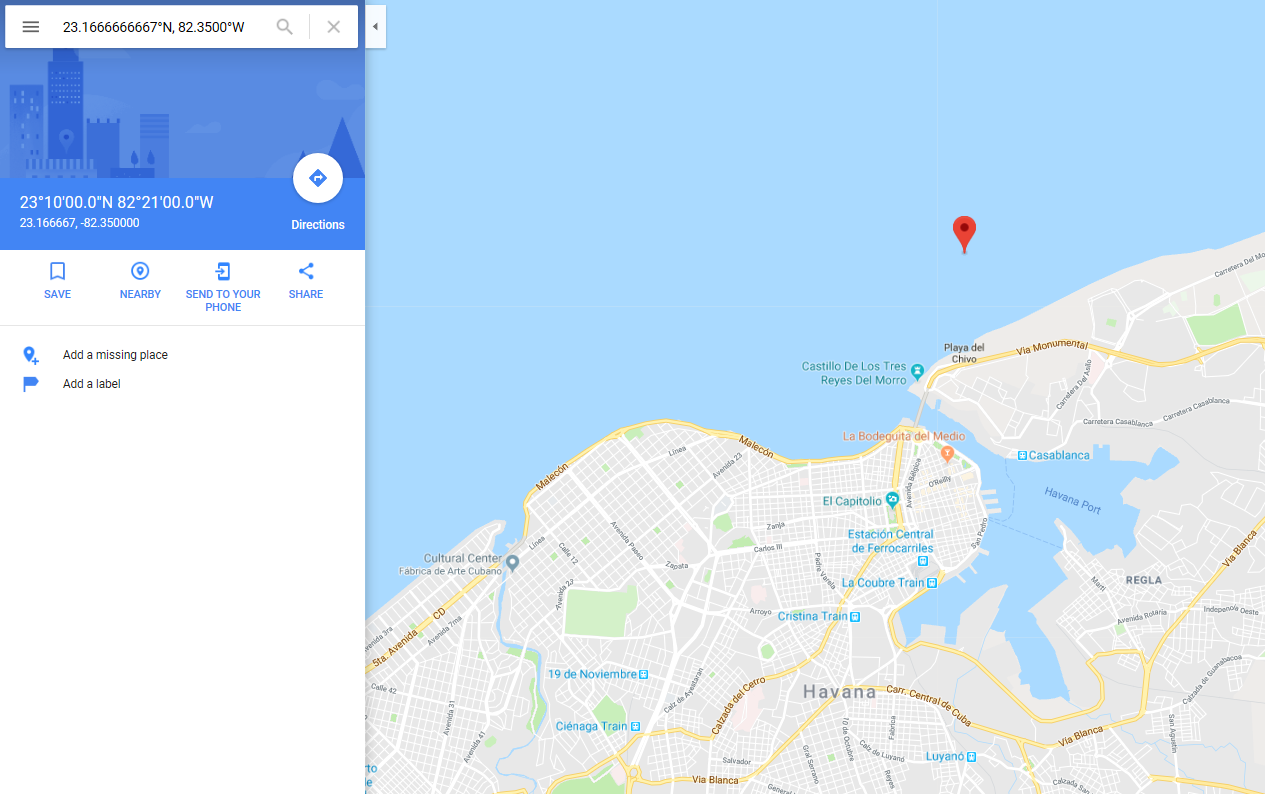 OSCAR/Surface Station Report (III)
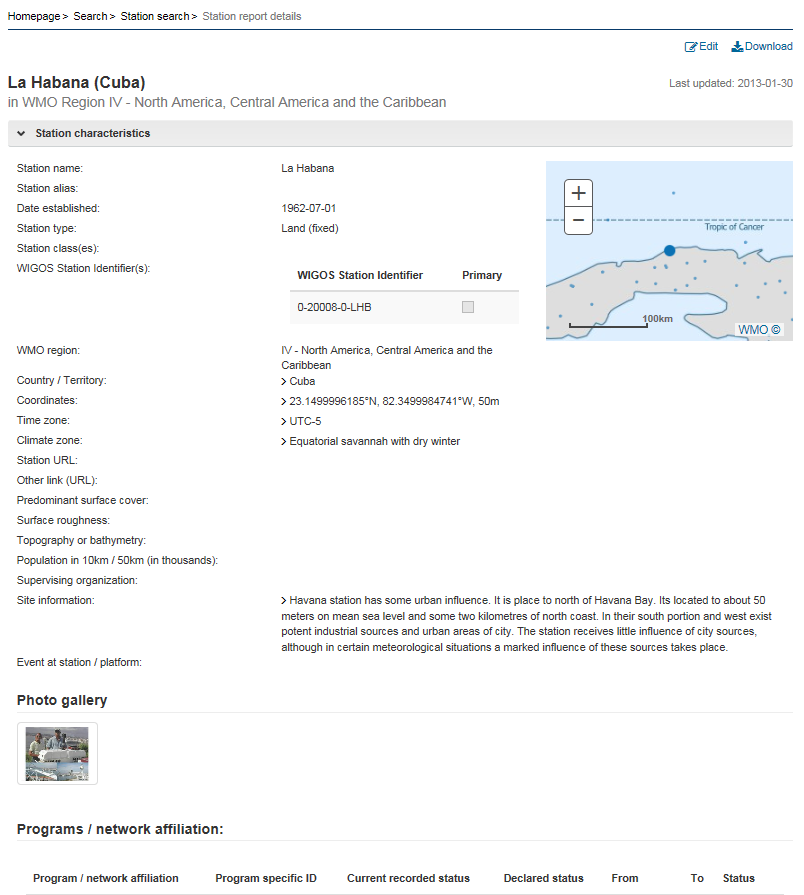 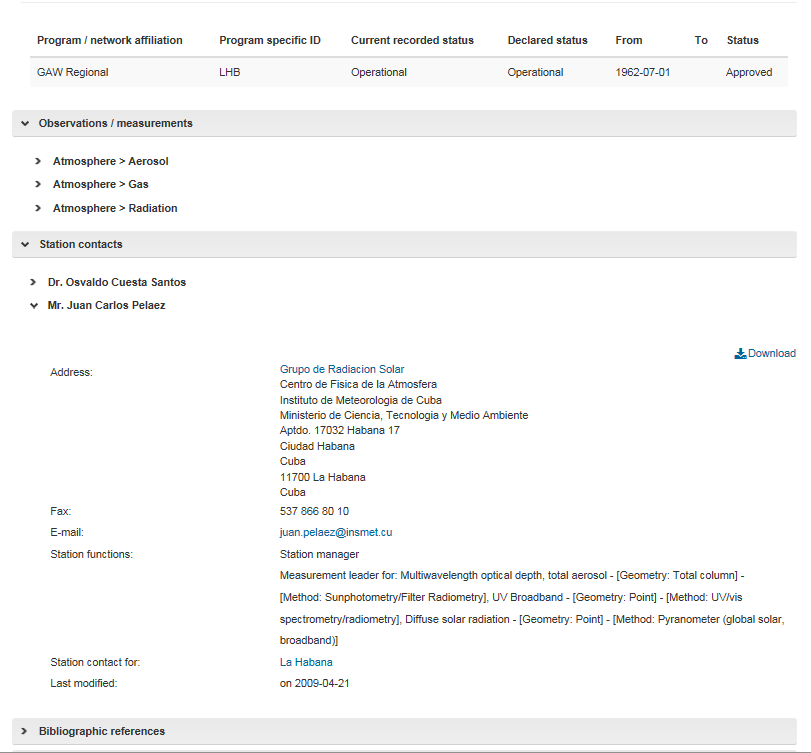 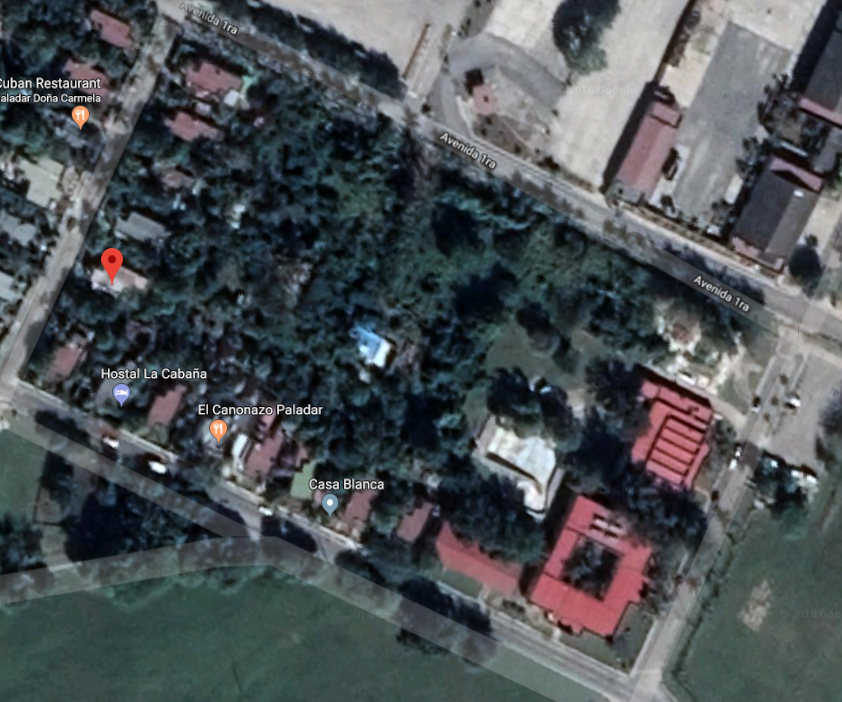 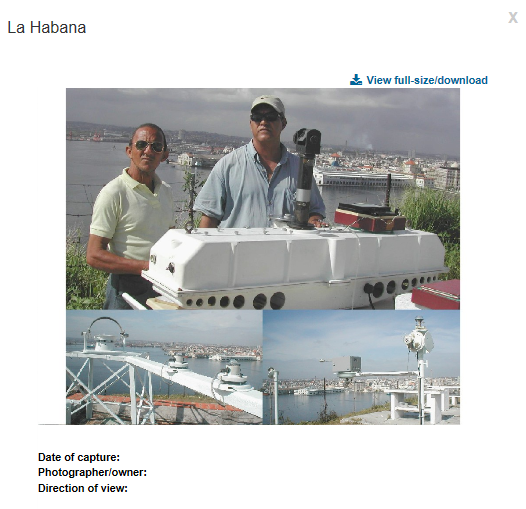 OSCAR detailed search
Various search targets
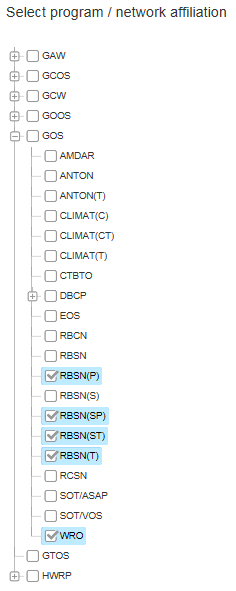 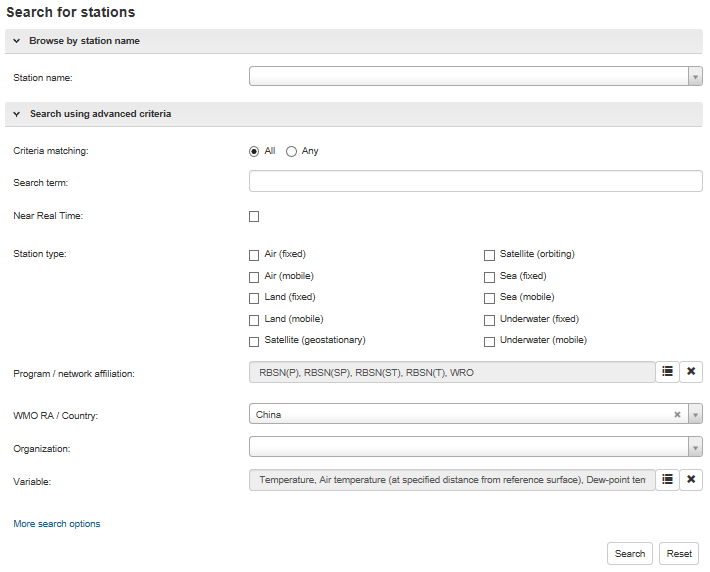 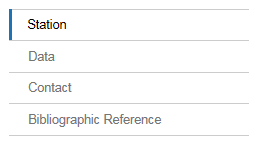 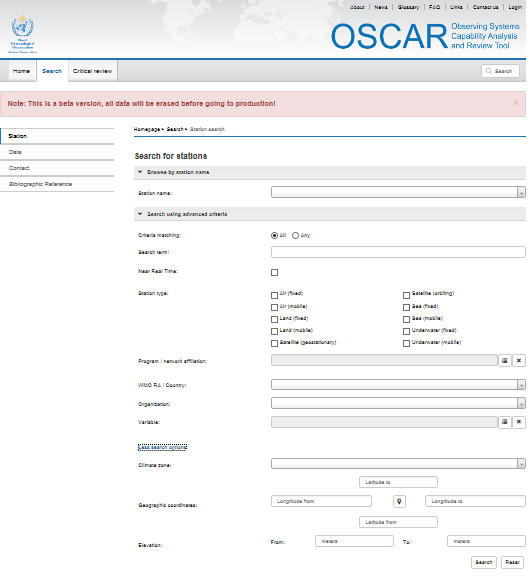 Instruments (soon)
Finely tuned search
OSCAR search results
Download for further analysis
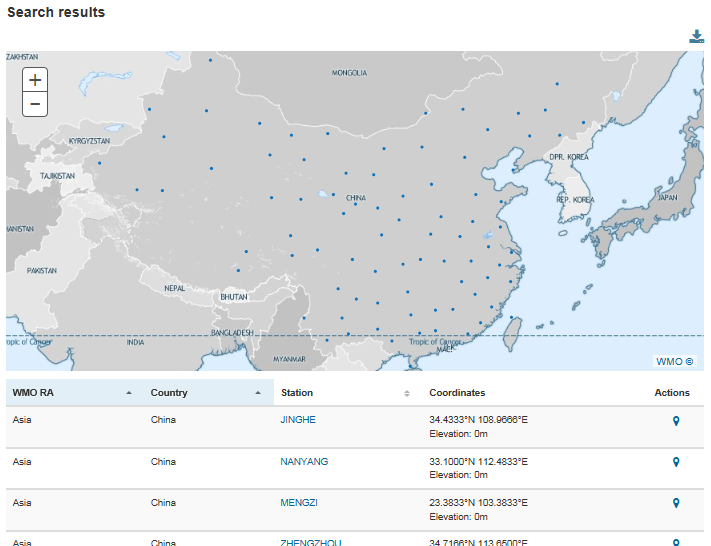 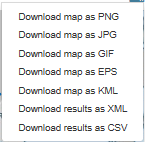 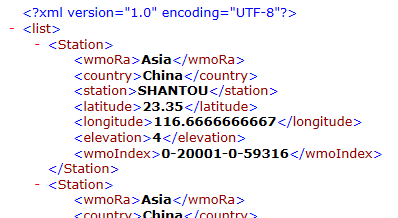 Integrate with geospatial tools 
GoogleEarth, QuantumGIS, …
Mashup for online maps
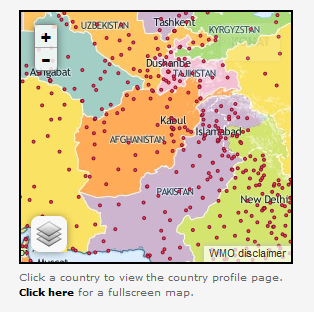 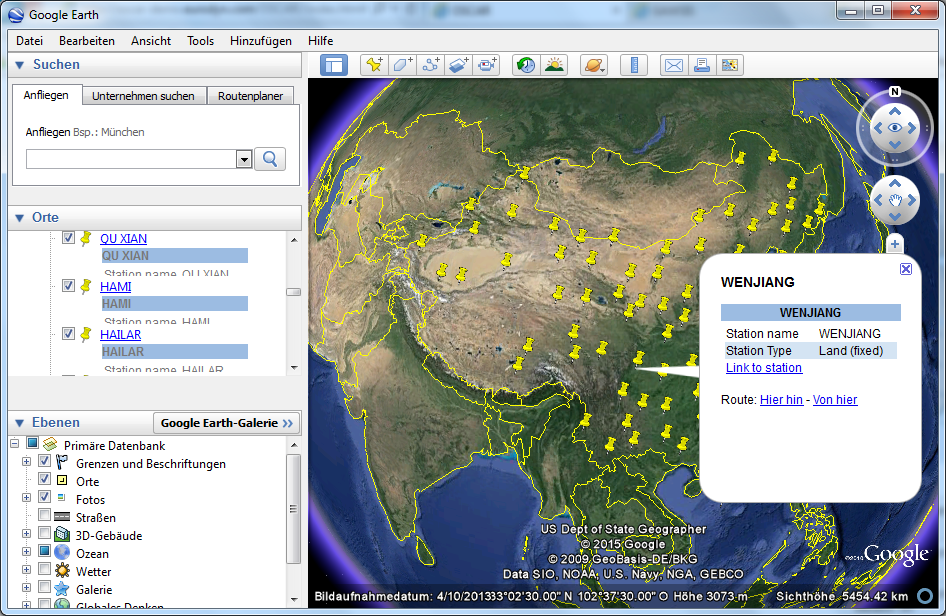 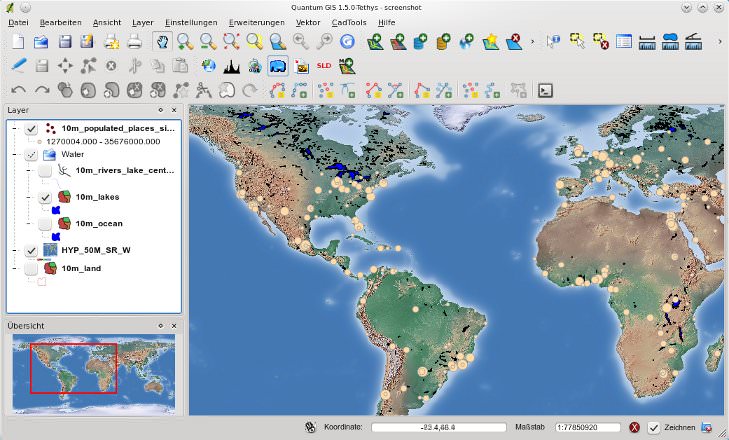 Add/Edit Information
Security and user management
Authentification by identity provider (Swiss Government)
Authorization within application based on «trust-relationships» and various «user roles»
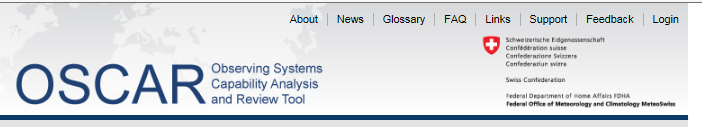 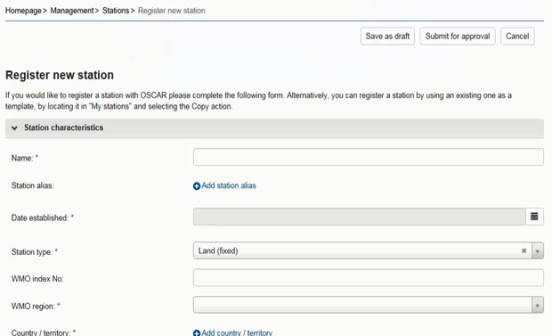 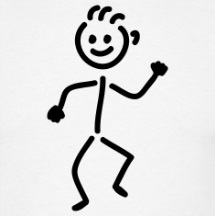 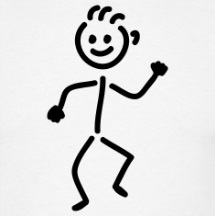 Register
Edit all stations in country
Also: register new contact
Admin
NFP
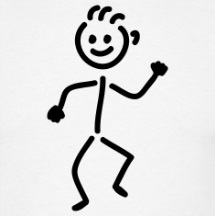 Edit assigned stations
Also: register new contact
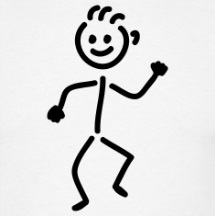 Station contact
OSCAR management console
Stations
Basic characteristics
Photos
History
Observations
Location
Variable
Methods
Instruments
Quality and uncertainty
History
Contacts
Bibliographic references& documents
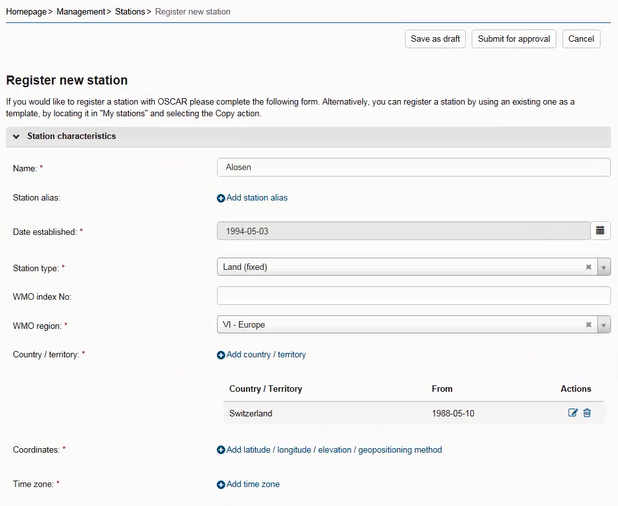 24/7 Operations
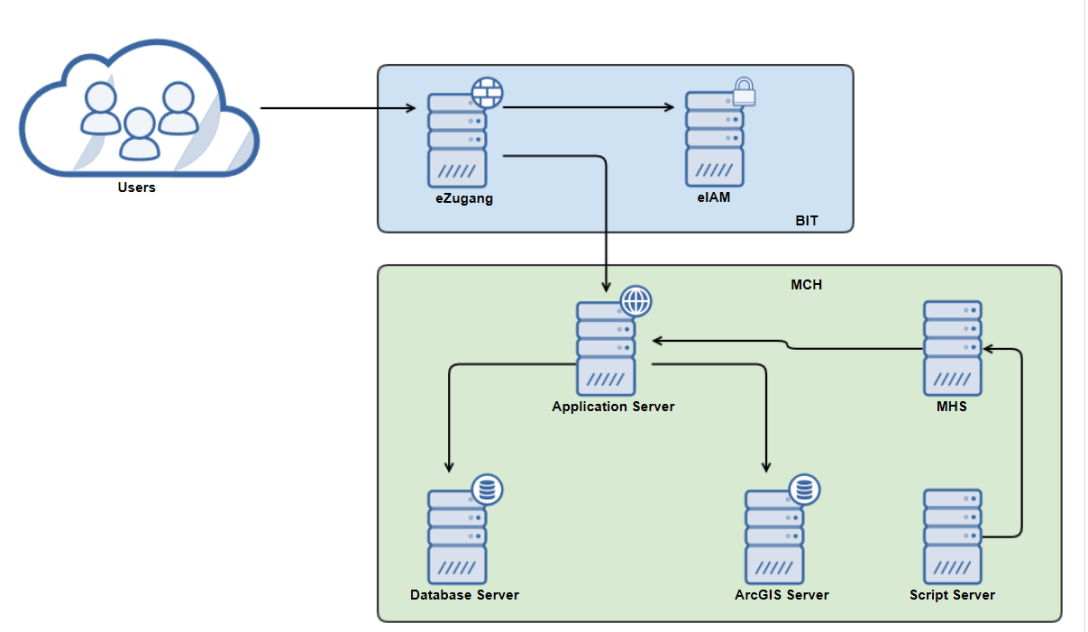 Industry tech stack & security architecture


Support organization
24/7 first level support
Office hours 2nd level support at MeteoSwiss & at WMO
Support and further help
OSCAR/Surface helpdek 
1st and 2nd level support 
Operated by MeteoSwiss
OSCAR/Surface Learning Resources Portal on WMO Moodle site
Presentations
Videos
Discussion forums 
OSCAR/Surface blog
OSCAR/Surface User Manual 
WMO OSCAR team (oscar@wmo.int)
Why is OSCAR useful
International exchange (GTS)
Planning (RRR process)
Get funding
Document that instruments are missing 
Document impact of projects on network
Better understand observations
As a national DB
Regulatory obligation
summary
OSCAR/Surface implements the WMDS by specializing many of the categories/elements
GUI provides look-up, search filters, and a comprehensive management console
Quality of metadata needs to be checked, completeness of metadata improved Your NMHS and related organizations are needed for OSCAR/Surface to be of benefit for all, including yourself!
Learning objectives
OSCAR contains information about observing stations
OSCAR is a web-based tool 
OSCAR and its relation to the WIGOS metadata standard 
Why is OSCAR useful?
How to get further information & help
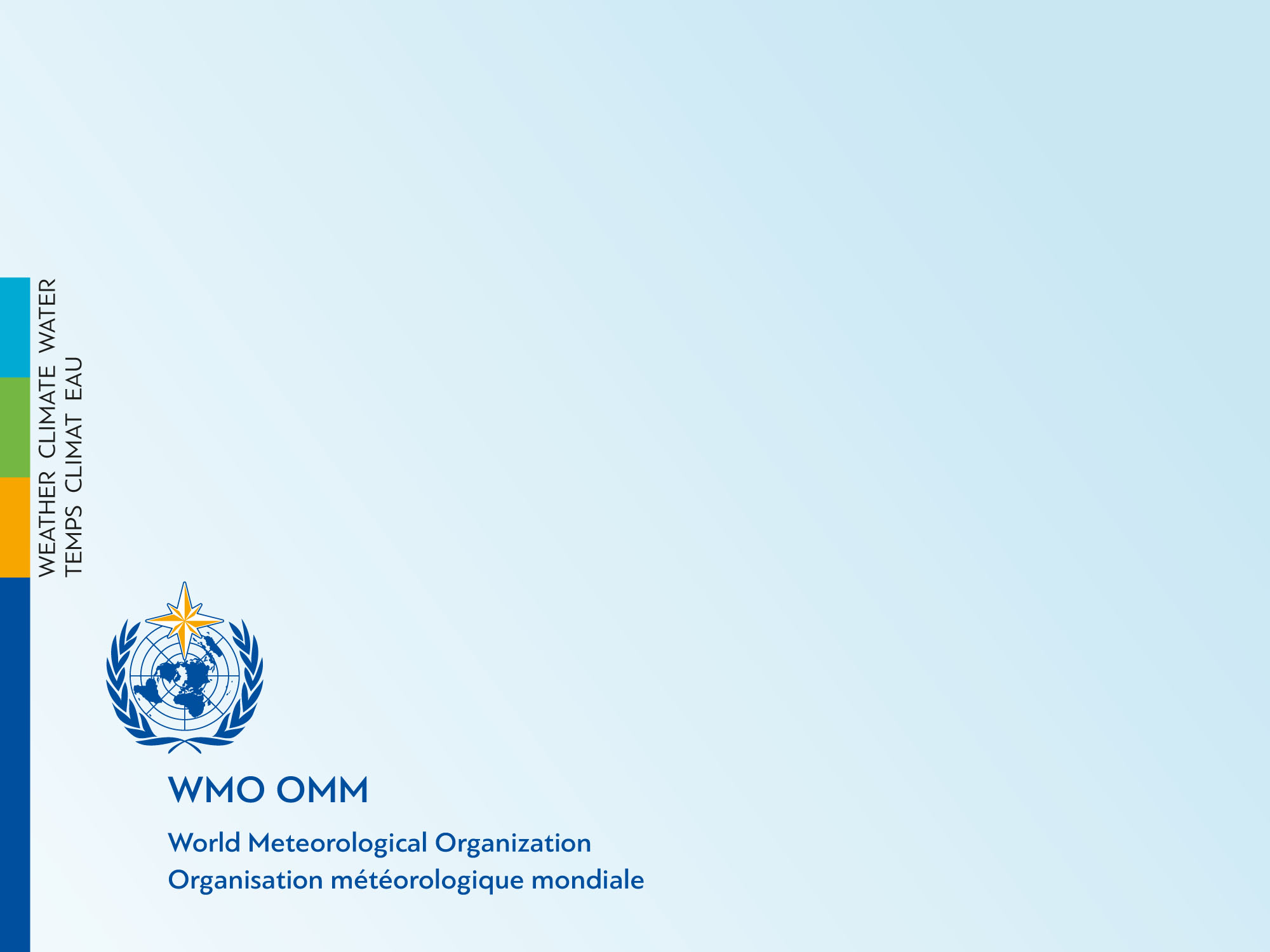 Thank you
Merci


Questions?
¿Preguntas?